Научно-исследовательский университет «Высшая школа экономики» Нижний Новгород26-29 августа 2016 г.Летняя школаКухня политических новостей: технологии создания и исследования
Доктор филологических наук, профессор
Гаврилова Марина Владимировна
politlinguistics@yandex.ru
Массовая коммуникация
Определение, функции, структура массовой коммуникации.

СМИ и политика.

Новости как жанр. Мультимодальный текст.
Признаки массовой коммуникации
Общение больших социальных групп; 
опосредованность общения техническими средствами;
социальная значимость информации;
отсутствие непосредственной связи между коммуникатором и аудиторией в процессе общения;
повышенная требовательность к соблюдению принятых норм общения;
массовость, публичность, актуальность, периодичность сообщений;
преобладание двухступенчатого характера восприятия сообщения;
массовая, стихийная, анонимная, разрозненная аудитория;
многоканальностью и возможностью выбора коммуникативных средств.
Функции массовой коммуникации
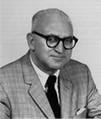 Гарольд Дуайт Лассвелл 
(H.D.Lasswell, 1902-1978) – американский исследователь коммуникации в 
политической сфере, оказавший существенное влияние на современную политологию и теорию массовой коммуникации.
Lasswell G. D. Propaganda Technique in the World War. 1927.
Lasswell G. D. The analysis of political behavior.  1947
Функции массовой коммуникации
Информационная (или надзирающая, или наблюдательная - survelliance). 

Организация взаимодействия (correlation) членов общества в их ответе на вызовы окружающей среды. 

Обеспечение социализации.
Функции массовой коммуникации
Оптимисты (Д. Белл, М. Маклюэн и др.).

Пессимисты (Т. Адорно, Э. Фромм, Б. Розенберг и др.).
Структура массовой коммуникации
1. Кто говорит? Анализ управления коммуникативным процессом. 
2. Что сообщает? Анализ содержания сообщений. 
3. Кому? Анализ аудитории. 
4. По какому каналу? Анализ средства доставки сообщения. 
5. С каким эффектом? Анализ результата воздействия.
Кто говорит?
Редакции (журналисты и техники).

Издатели (медиократы и спиндокторы).
Что говорят?
Массовая информация.

Количественные и качественные характеристики массовой информации.
Кому говорят?
Характеристики массовой аудитории.

Классификация массовой аудитории.

Анализ массовой аудитории.
Используя какой канал?
Классификация каналов массовой коммуникации.

Признаки современных каналов распространения информации.
С каким эффектом?
Критерии эффективности массовой коммуникации.
Исследование эффективности массовой коммуникации
Концепция «волшебной пули» Г. Лассуэла. 

Концепция «бутылочное горлышко убеждения» П. Лазарсфелда.

Формула Б. Берельсона.
Исследование эффективности массовой коммуникации
Теория «полезности и удовлетворения потребностей».
Теория «спираль молчания» Э. Нёлле – Нойман. 
Теория стереотипизации Уолтера Липпмана.
 Теория культивации Дж. Гербнера.
Теория «установленной повестки дня» М. МакКомбса и Д. Шоу.
Формула эффективности воздействия СМИ
Эф = СП (2) – СП (1) : Ц
Новые направления журналистики
Журналистика данных.

Журналистика решений. http://impactjournalismday.com/ 

Альтернативная журналистика: гражданская журналистика, журналистика участия, радикальная журналистика.
СМИ и политика
Схема политики Режи Дебре. 

Медиатизация политики. 

Политизация медиа.
Новости
Когнитивная теория обработки дискурса. 
Т. ван Дейк. Анализ дискурса как новостей // Язык, познание, коммуникация. М.: Прогресс,  1985. С.111 - 160
Строение дискурса: глобальная структура (семантическая макроструктура и схематическая суперструктура) и локальная структура.
Элла Памфилова пожаловалась на депутатов, забрасывающих ЦИК жалобами

Председатель Центризбиркома (ЦИК) России Элла Памфилова сообщила, что некоторые кандидаты в Госдуму из числа действующих депутатов злоупотребляют служебным положением, отправляя в ЦИК большое количество писем с жалобами. «Целый ряд депутатов продолжает злоупотреблять своим служебным положением, забрасывает нас телеграммами за государственный счет, являясь кандидатами. Одно дело — постоянно критиковать, что партия власти админресурс использует, а сами делают то же самое»,— цитирует ТАССгоспожу Памфилову.
  
Председатель ЦИК подчеркнула, что «это большие деньги». Отправка одной правительственной телеграммы стоит 95 руб., каждое слово стоит 4 руб. 40 коп., извещение адресата о том, что телеграмма доставлена, — 200 руб.
Ранее Институт социально-экономических и политических исследований пришел к выводу, что к выборам в Госдуму 2021 года число партий, которые зарегистрированы и имеют право участвовать в выборах, может сократиться с 74 до 25. Эксперты изучали состояние «малых партий», не участвующих в выборах в Госдуму. Система, по их мнению, создает стимулы для отмирания нежизнеспособных проектов. Политтехнолог Сергей Смирнов отмечает, что сейчас проще создать новую партию, чем развивать устаревшую.
Подробнее об этом читайте в материале «Ъ» «До следующих выборов в Госдуму дотянут не все».
«Я хочу, чтобы меня услышали на местах»
Новый министр образования Ольга Васильева пообещала формировать школьника как человека
24.08.2016, 15:34 
  
  В Общественной палате (ОП) РФ глава Минобрнауки ответила на вопросы граждан из разных регионов в рамках «часа с министром». За час работы Ольга Васильева семь раз обратилась с призывом к общественности «услышать» ее. Министр рассказала о планах работы ведомства в части инклюзивного и дополнительного образования, а также заявила, что будет делать «все возможное», чтобы во внеурочное время учителя занимались воспитанием детей, а не «натаскиванием на ЕГЭ».
Глава Минобрнауки рассказала Общественной палате о планах своего ведомства на предстоящий год. В рамках «часа с министром» вопросы граждан из разных регионов министру задал секретарь ОП РФ Александр Бречалов. Одним из первых прозвучал вопрос о планах ведомства по развитию инклюзивного образования. Ольга Васильева назвала инклюзию «одним из приоритетных направлений работы», но сообщила, что политика Минобрнауки направлена на «вариативность образования детей с особенностями развития». «Я хочу, чтобы меня услышали на местах. Параллельно с инклюзией мы сохраним и будем развивать сеть специальных школ и классов (в которых сейчас обучается большинство детей с особенностями развития.— “Ъ”)»,— обратилась она к залу. По словам госпожи Васильевой, ровно через год состоится всероссийский съезд дефектологов, на котором будет обсуждаться дальнейшее развитие инклюзивного образования в России.Подробнее:http://www.kommersant.ru/doc/3071496
Дискурс-анализ новостей
Производство новостей.

Восприятие новостей.
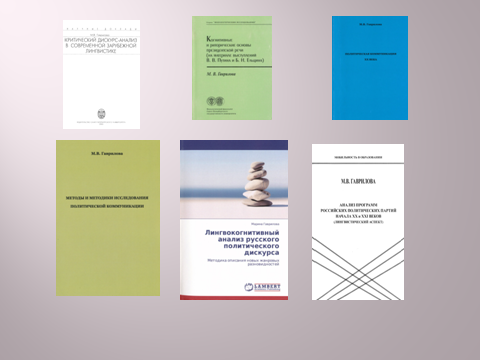